Dressed-quarks and the Roper Resonance
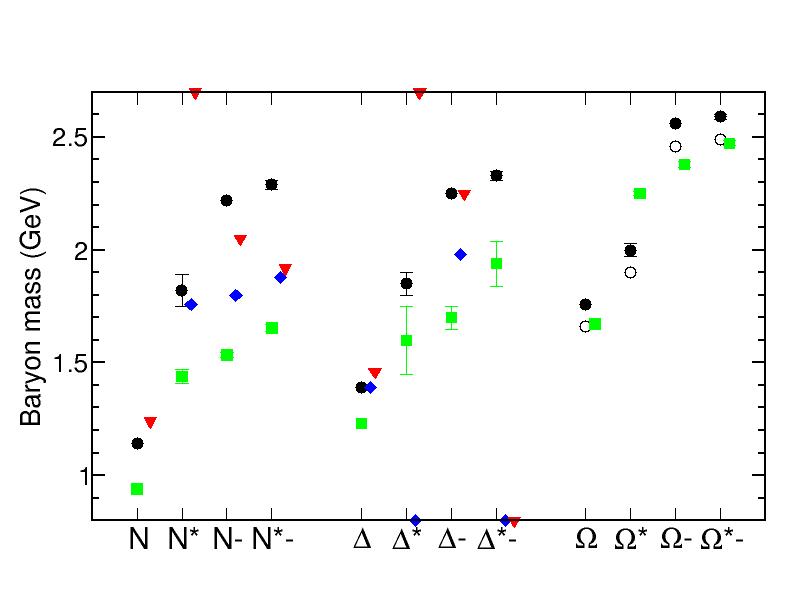 Craig Roberts


Physics Division
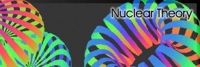 Masses of ground and excited-state hadronsHannes L.L. Roberts, Lei Chang, Ian C. Cloët and Craig D. Roberts, arXiv:1101.4244 [nucl-th], 
Few Body Syst. 51 (2011) pp. 1-25; DOI:10.1007/s00601-011-0225-x
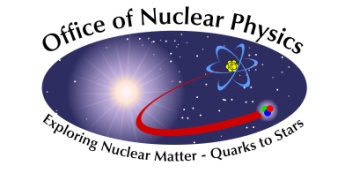 [Speaker Notes: 30mins=24+6]
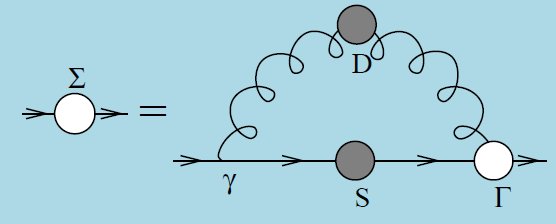 Frontiers of Nuclear Science:Theoretical Advances
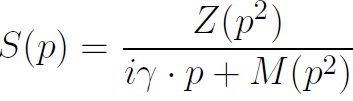 In QCD a quark's effective mass depends on its momentum. The function describing this can be calculated and is depicted here.  Numerical simulations of lattice QCD (data, at two different bare masses) have confirmed model predictions (solid curves) that the vast bulk of the constituent mass of a light quark comes from a cloud of gluons that are dragged along by the quark as it propagates. In this way, a quark that appears to be absolutely massless at high energies (m =0, red curve) acquires a large constituent mass at low energies.
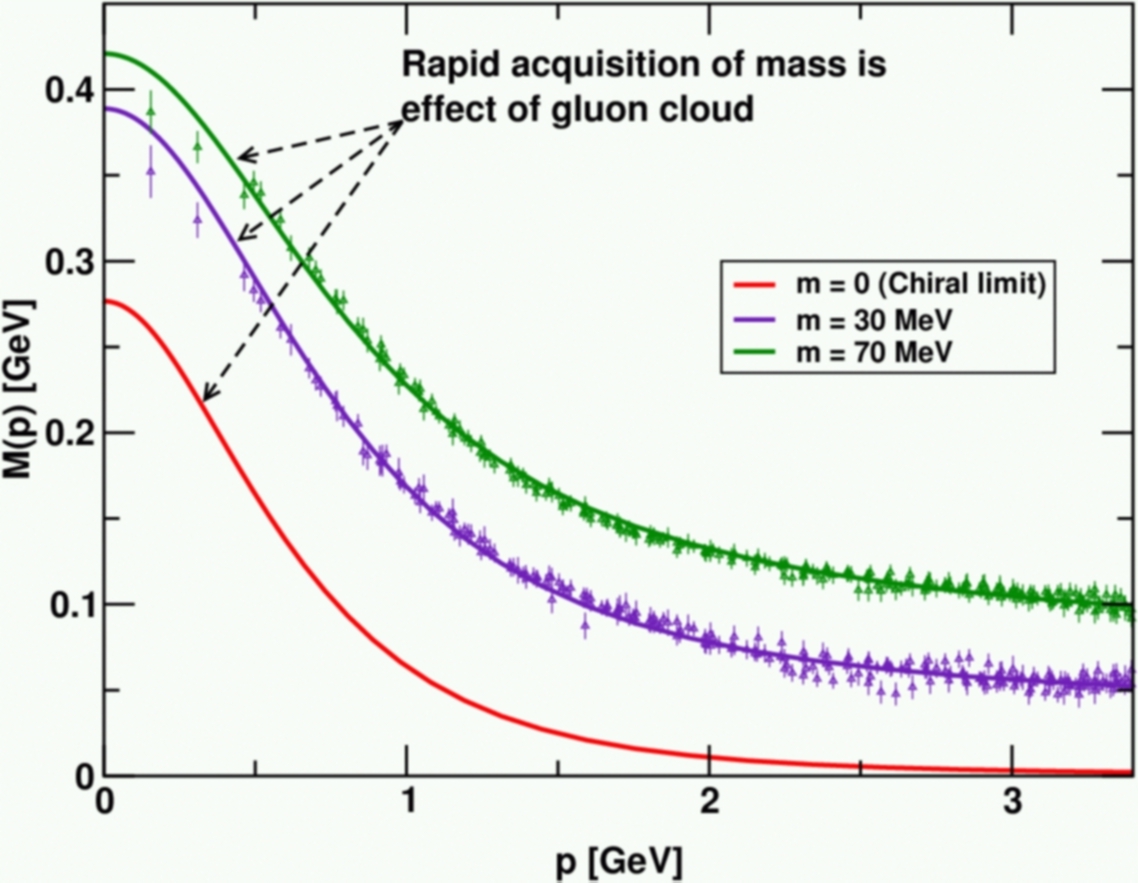 Craig Roberts, Physics Division: Dressed quarks & the Roper Resonance
2
NStar 2011: 18 May 2011;  27pgs
[Speaker Notes: (20)]
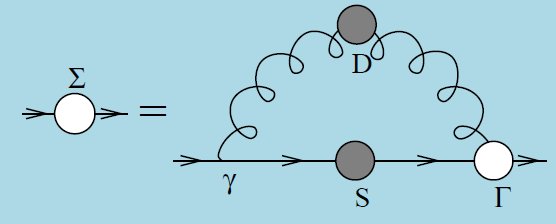 Frontiers of Nuclear Science:Theoretical Advances
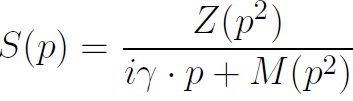 In QCD a quark's effective mass depends on its momentum. The function describing this can be calculated and is depicted here.  Numerical simulations of lattice QCD (data, at two different bare masses) have confirmed model predictions (solid curves) that the vast bulk of the constituent mass of a light quark comes from a cloud of gluons that are dragged along by the quark as it propagates. In this way, a quark that appears to be absolutely massless at high energies (m =0, red curve) acquires a large constituent mass at low energies.
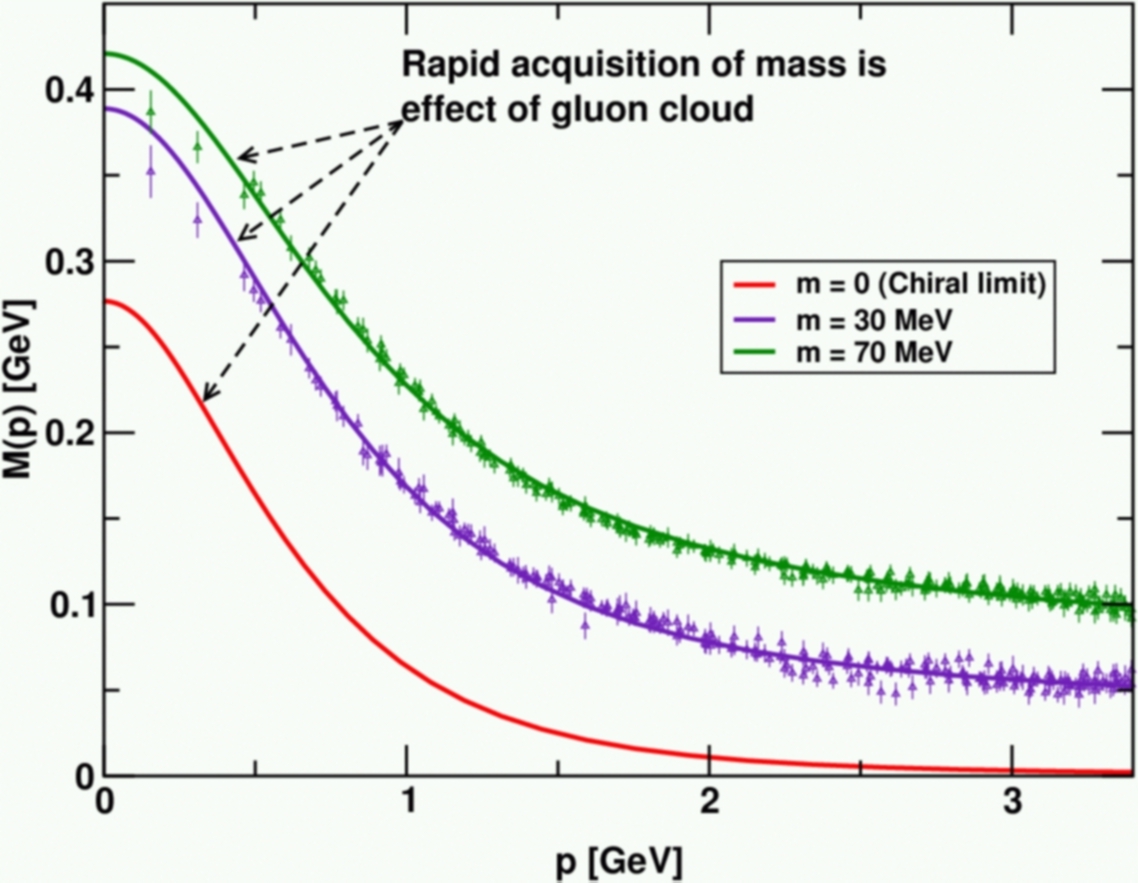 Mass from nothing!
DSE prediction of DCSB confirmed
Craig Roberts, Physics Division: Dressed quarks & the Roper Resonance
3
NStar 2011: 18 May 2011;  27pgs
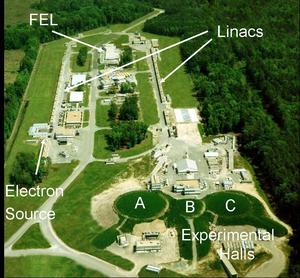 12GeVThe Future of JLab
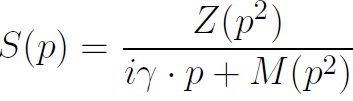 Numerical simulations of lattice QCD (data, at two different bare masses) have confirmed model predictions (solid curves) that the vast bulk of the constituent mass of a light quark comes from a cloud of gluons that are dragged along by the quark as it propagates. In this way, a quark that appears to be absolutely massless at high energies (m =0, red curve) acquires a large constituent mass at low energies.
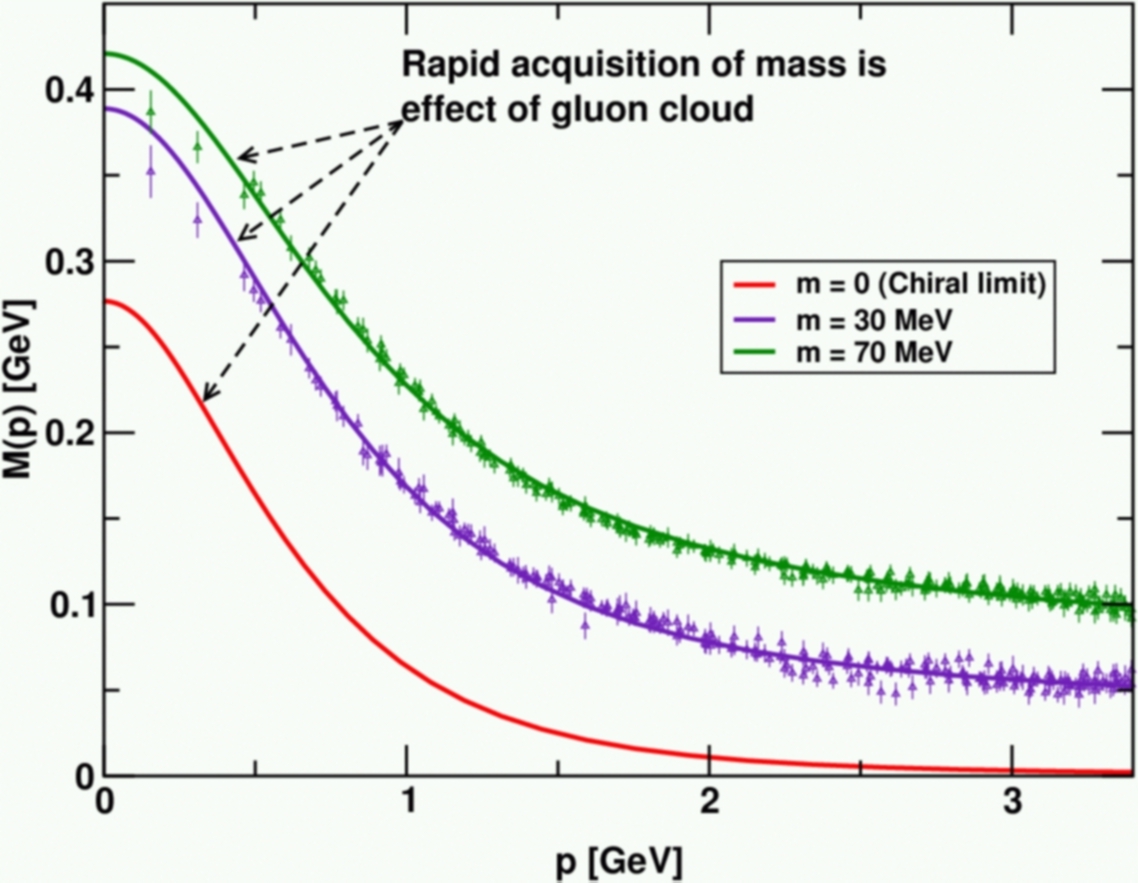 Jlab 12GeV: Scanned by 2<Q2<9 GeV2 
		elastic & transition form factors.
Craig Roberts, Physics Division: Dressed quarks & the Roper Resonance
4
NStar 2011: 18 May 2011;  27pgs
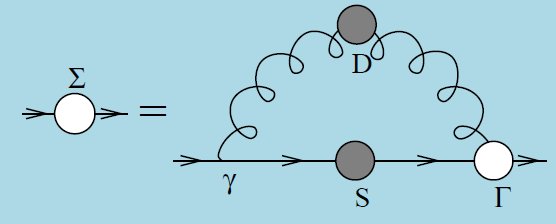 Gap EquationGeneral Form
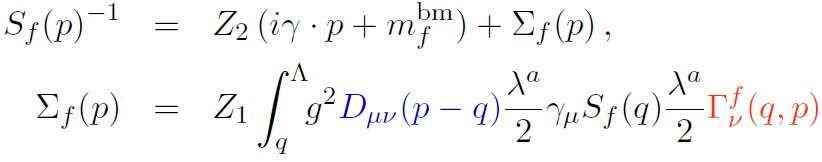 Dμν(k) – dressed-gluon propagator
Γν(q,p) – dressed-quark-gluon vertex
Suppose one has in hand – from anywhere – the exact form of the dressed-quark-gluon vertex 
			What is the associated symmetry-
			preserving Bethe-Salpeter kernel?!
Craig Roberts, Physics Division: Dressed quarks & the Roper Resonance
5
NStar 2011: 18 May 2011;  27pgs
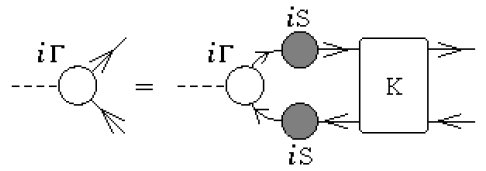 Bethe-Salpeter EquationBound-State DSE
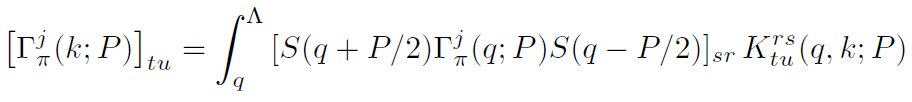 K(q,k;P) – fully amputated, two-particle irreducible, 
			quark-antiquark scattering kernel
Textbook material.
Compact.  Visually appealing.  Correct

Blocked progress for more than 60 years.
Craig Roberts, Physics Division: Dressed quarks & the Roper Resonance
6
NStar 2011: 18 May 2011;  27pgs
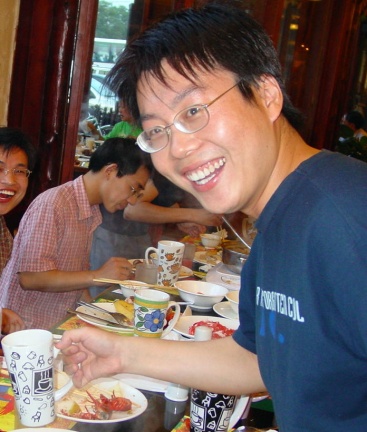 Bethe-Salpeter EquationGeneral Form
Lei Chang and C.D. Roberts
0903.5461 [nucl-th]
Phys. Rev. Lett. 103 (2009) 081601
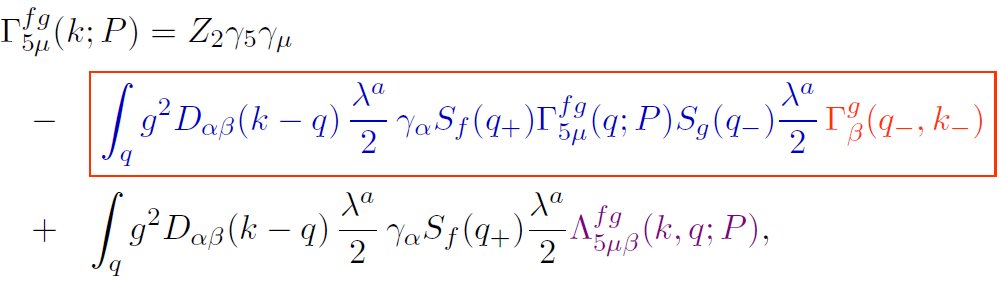 Equivalent exact bound-state equation but in this form 
	K(q,k;P) → Λ(q,k;P)
which is completely determined by dressed-quark self-energy
Enables derivation of a Ward-Takahashi identity for Λ(q,k;P)
Craig Roberts, Physics Division: Dressed quarks & the Roper Resonance
7
NStar 2011: 18 May 2011;  27pgs
[Speaker Notes: (30)]
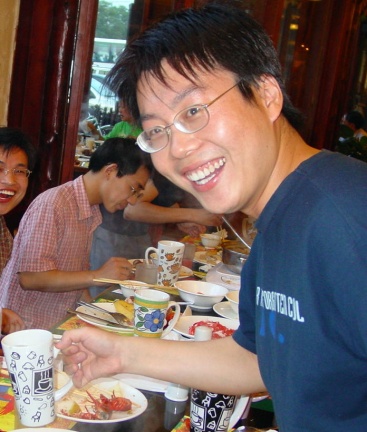 Ward-Takahashi IdentityBethe-Salpeter Kernel
Lei Chang and C.D. Roberts
0903.5461 [nucl-th]
Phys. Rev. Lett. 103 (2009) 081601
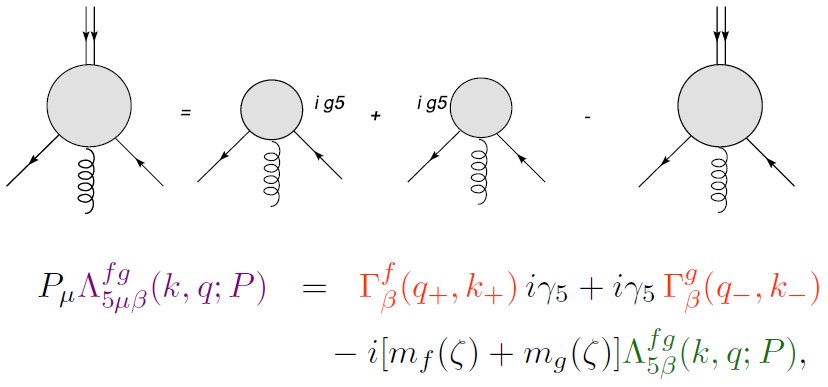 iγ5
iγ5
Now, for first time, it’s possible to formulate an Ansatz for 
	Bethe-Salpeter kernel given any form for the dressed-quark-gluon vertex by using this identity
This enables the identification and elucidation of a wide range 			of novel consequences of DCSB
Craig Roberts, Physics Division: Dressed quarks & the Roper Resonance
8
NStar 2011: 18 May 2011;  27pgs
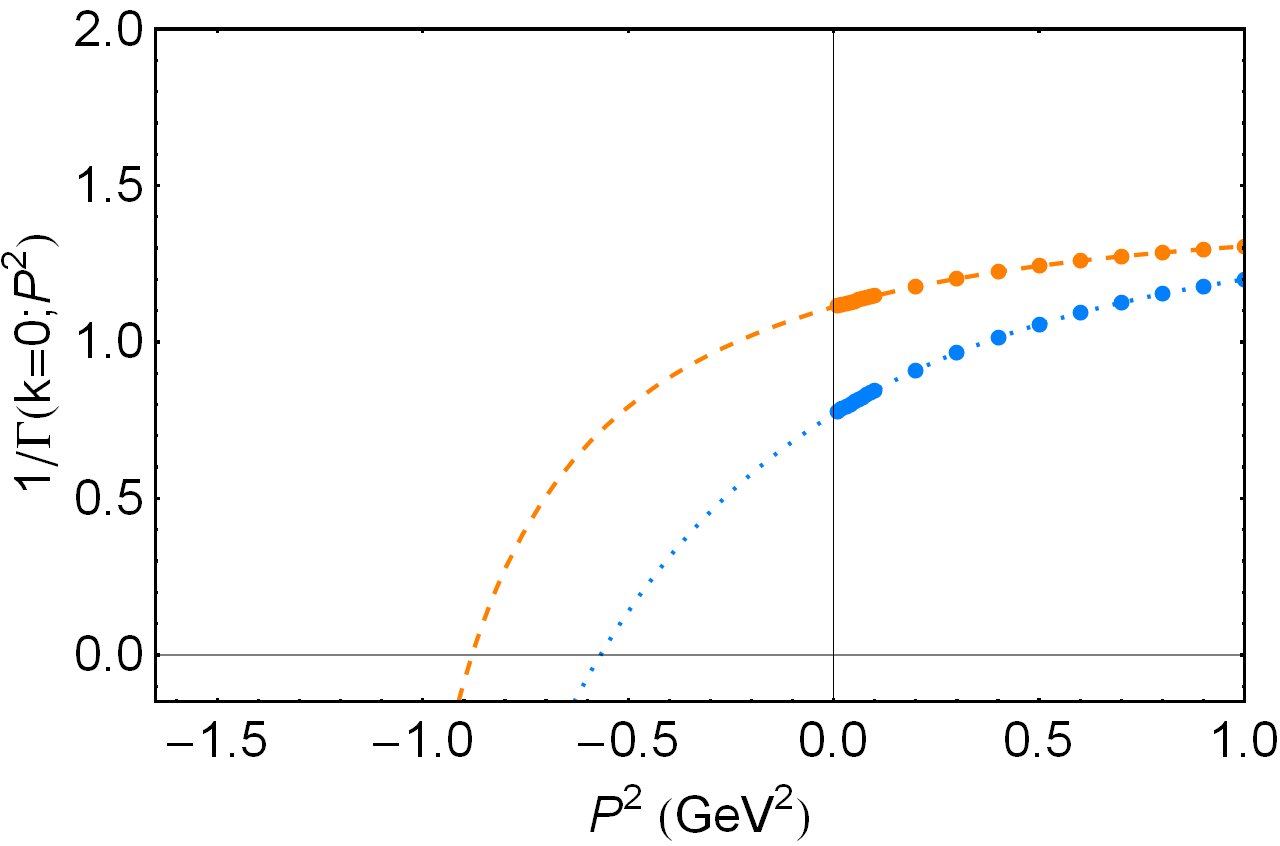 Location of zero
marks –m2meson
Dressed Vertex & Meson Spectrum
Splitting known experimentally for more than 35 years
Hitherto, no explanation
Systematic symmetry-preserving, Poincaré-covariant DSE truncation scheme of nucl-th/9602012.
Never better than ∼ ⅟₄ of splitting
Constructing kernel skeleton-diagram-by-diagram, 
	DCSB cannot be faithfully expressed:
Full impact of M(p2) 
cannot be realised!
Craig Roberts, Physics Division: Dressed quarks & the Roper Resonance
9
NStar 2011: 18 May 2011;  27pgs
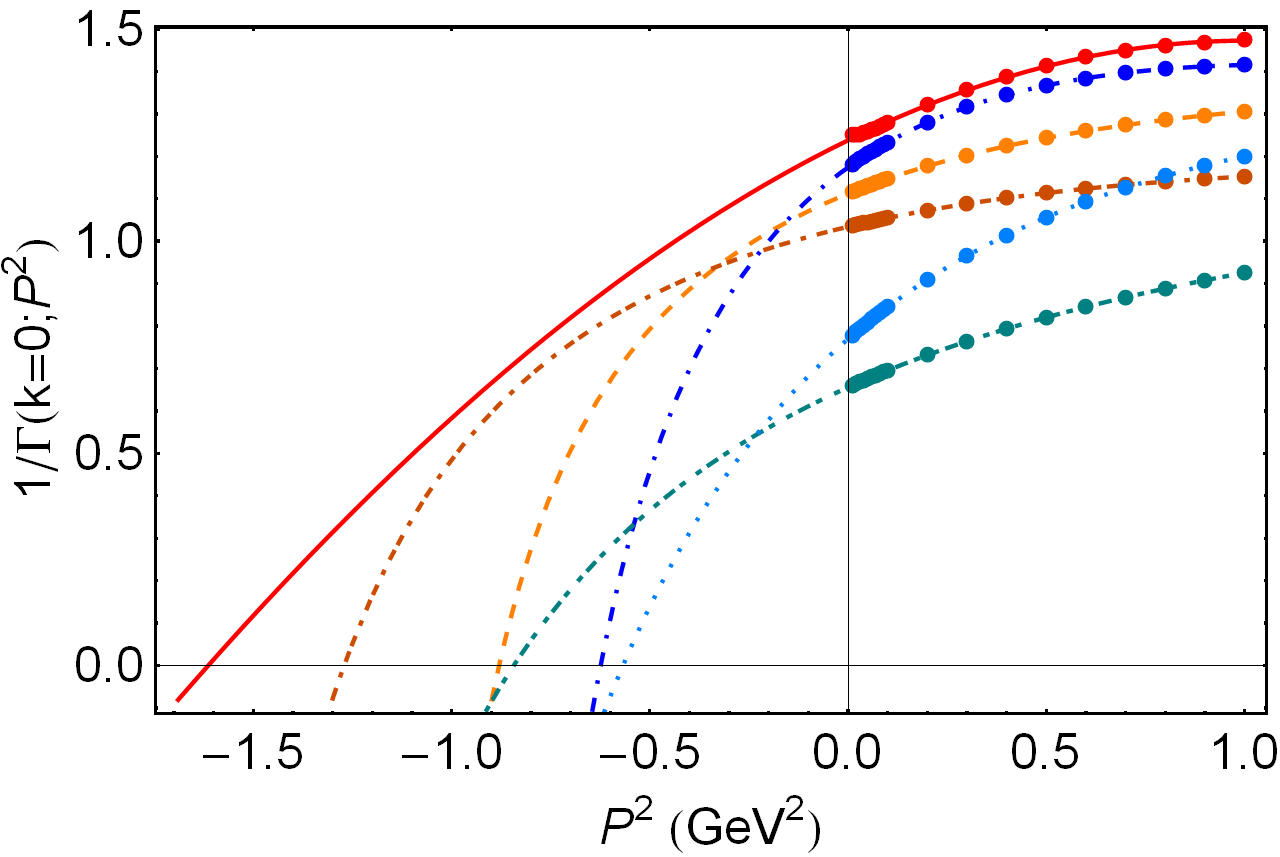 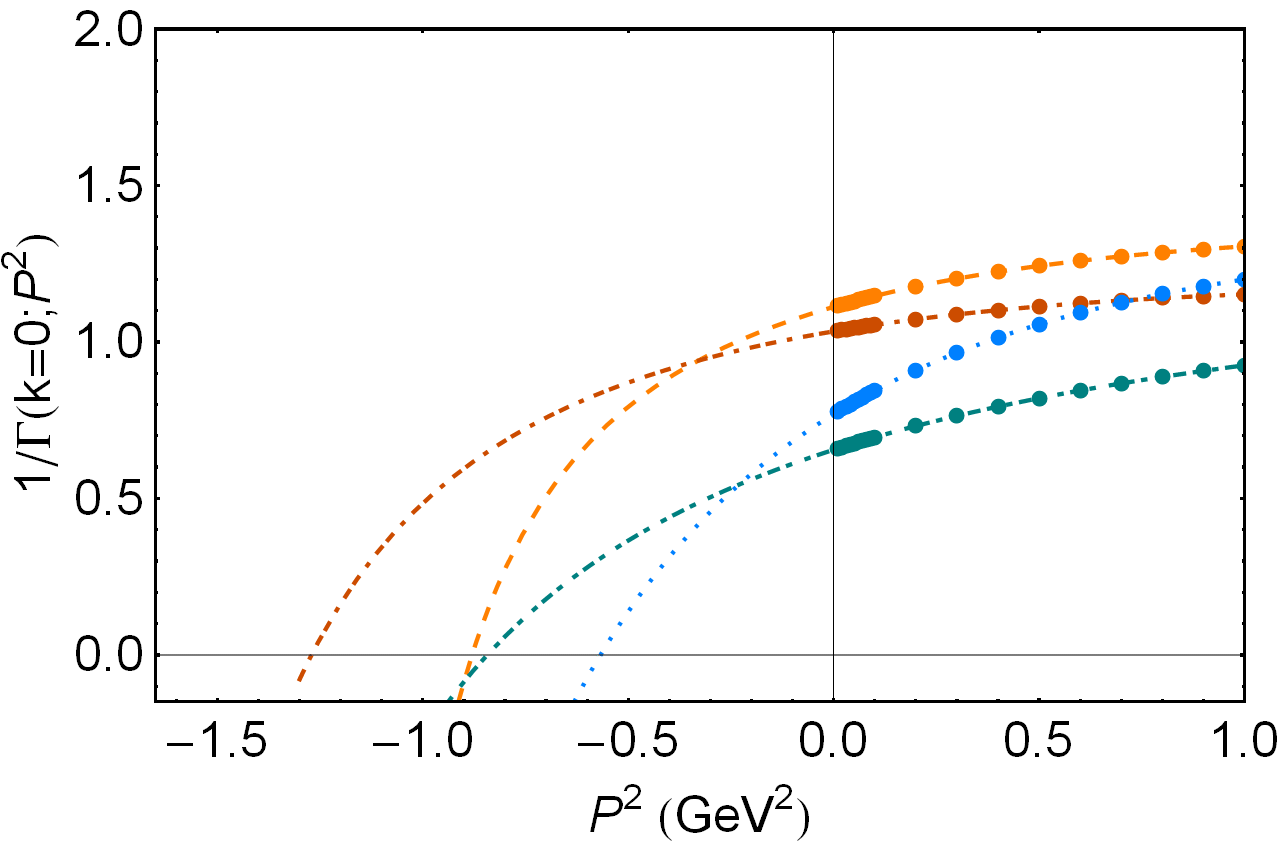 BC: zero moves deeper 
for both ρ & a1 
Both masses grow
Full vertex: 
zero moves deeper for a1 
but shallower for ρ
Problem solved
Dressed Vertex & Meson Spectrum
Fully consistent treatment of Ball-Chiu vertex
Retain λ3 – term but ignore Γ4 & Γ5
Some effects of DCSB built into vertex & Bethe-Salpeter kernel
Big impact on σ – π complex
But, clearly, not the complete answer.
Fully-consistent treatment of complete vertex Ansatz
Promise of 1st reliable prediction 
	of light-quark hadron spectrum
Lei Chang & C.D. Roberts, 
arXiv:1104.4821 [nucl-th]
“Tracing massess of ground-state 
light-quark mesons”
Craig Roberts, Physics Division: Dressed quarks & the Roper Resonance
10
NStar 2011: 18 May 2011;  27pgs
R.T. Cahill et al.,
Austral. J. Phys. 42 (1989) 129-145
DSEs and Baryons
Dynamical chiral symmetry breaking (DCSB)
	– has enormous impact on meson properties.
Must be included in description and prediction of baryon properties.
DCSB is essentially a quantum field theoretical effect. 
	In quantum field theory 
Meson appears as pole in four-point quark-antiquark Green function → Bethe-Salpeter Equation
Nucleon appears as a pole in a six-point quark Green function
	 → Faddeev Equation.
Poincaré covariant Faddeev equation sums all possible exchanges and interactions that can take place between three dressed-quarks
Tractable equation is based on observation that an interaction which describes colour-singlet mesons also generates nonpointlike quark-quark (diquark) correlations in the colour-antitriplet channel
rqq ≈  rπ
Craig Roberts, Physics Division: Dressed quarks & the Roper Resonance
11
NStar 2011: 18 May 2011;  27pgs
R.T. Cahill et al.,
Austral. J. Phys. 42 (1989) 129-145
Faddeev Equation
quark exchange
ensures Pauli statistics
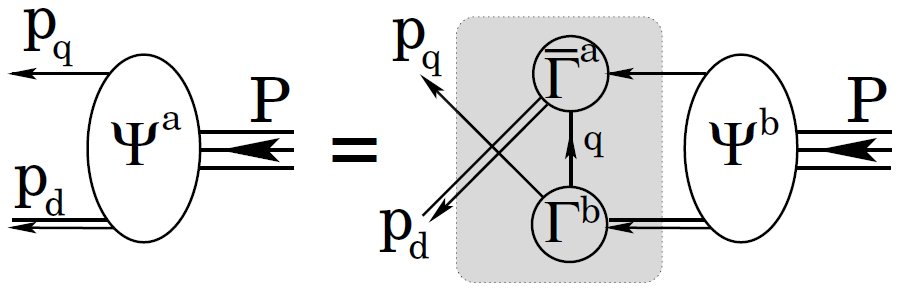 quark
Linear, Homogeneous Matrix equation
Yields wave function (Poincaré Covariant Faddeev Amplitude) that describes quark-diquark relative motion within the nucleon
Scalar and Axial-Vector Diquarks . . . 
Both have “correct” parity and “right” masses
In Nucleon’s Rest Frame Amplitude has 
		s−, p− & d−wave correlations
diquark
Craig Roberts, Physics Division: Dressed quarks & the Roper Resonance
12
NStar 2011: 18 May 2011;  27pgs
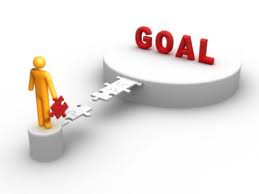 Unification of Meson & Baryon Spectra
Correlate the masses of meson and baryon ground- and excited-states within a single, symmetry-preserving framework
Symmetry-preserving means: 
	Poincaré-covariant & satisfy relevant Ward-Takahashi identities
Constituent-quark model has hitherto been the most widely applied spectroscopic tool; and whilst its weaknesses are emphasized by critics and acknowledged by proponents, it is of continuing value because there is nothing better that is yet providing a bigger picture.
Nevertheless, 
no connection with quantum field theory & certainly not with QCD
not symmetry-preserving & therefore cannot veraciously connect meson and baryon properties
Craig Roberts, Physics Division: Dressed quarks & the Roper Resonance
13
NStar 2011: 18 May 2011;  27pgs
Calculation of diquark masses  in QCD
R.T. Cahill, C.D. Roberts and J. Praschifka
Phys.Rev. D36 (1987) 2804
Diquarks
Rainbow-ladder gap and Bethe-Salpeter equations




In this truncation, colour-antitriplet quark-quark correlations (diquarks) are described by a very similar homogeneous Bethe-Salpeter equation


Only difference is factor of ½
Hence, an interaction that describes mesons also generates diquark correlations in the colour-antitriplet channel
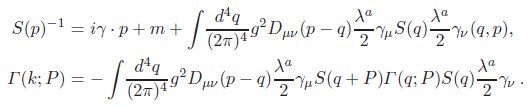 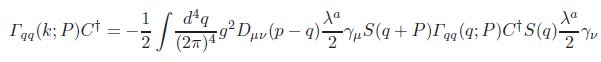 Craig Roberts, Physics Division: Dressed quarks & the Roper Resonance
14
NStar 2011: 18 May 2011;  27pgs
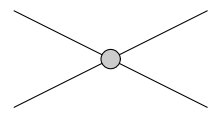 Interaction Kernel
Vector-vector contact interaction


	mG is a gluon mass-scale – dynamically generated in QCD, model parameter here
Gap equation:

DCSB: M ≠ 0 is possible so long as mG<mGcritical
Studies of π & ρ static properties and form factors (arXiv:1102.4376) establish that contact-interaction results are not distinguishable from those of renormalisation-group-improved one-gluon exchange for Q2<M2
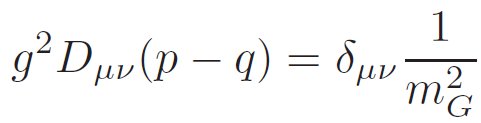 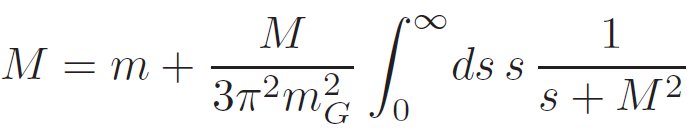 Craig Roberts, Physics Division: Dressed quarks & the Roper Resonance
15
NStar 2011: 18 May 2011;  27pgs
Meson Spectrum-Ground-states
Ground-state masses 
Computed very often in rainbow-ladder truncation, 
	always with same result




Namely, with rainbow-ladder truncation
	ma1 – mρ = 0.15 GeV ≈ ⅟₃ x 0.45experiment
But, we know how to fix that viz., 
DCSB – beyond rainbow ladder
increases scalar and axial-vector masses
leaves π & ρ unchanged
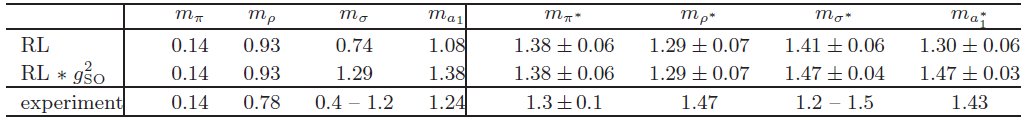 Craig Roberts, Physics Division: Dressed quarks & the Roper Resonance
16
NStar 2011: 18 May 2011;  27pgs
Meson Spectrum-Ground-states
Ground-state masses 
Correct for omission of 
	DCSB-induced spin-orbit repulsion
	



Leave π- & ρ-meson BSEs unchanged but introduce repulsion parameter in scalar and axial-vector channels; viz., 



gSO=0.24  fitted to produce ma1 – mρ = 0.45experiment
mσqq ≈ 1.2 GeV is location of 
quark core of σ-resonance:
 Pelaez & Rios (2006)
 Ruiz de Elvira, Pelaez, 
   Pennington & Wilson (2010)
 EBAC – in progress
First novel post-diction
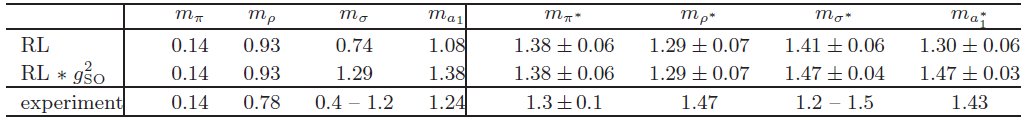 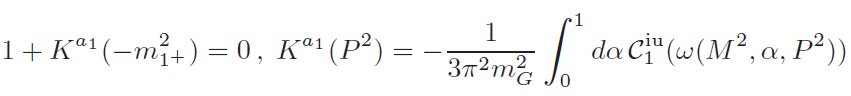 Craig Roberts, Physics Division: Dressed quarks & the Roper Resonance
17
NStar 2011: 18 May 2011;  27pgs
plus predicted 
diquark spectrum
Meson SpectrumGround- & Excited-States
Complete the table … 



rms-relative-error/degree-of-freedom = 13%




No parameters
Realistic DSE estimates: m0+=0.7-0.8, m1+=0.9-1.0
Lattice-QCD estimate: m0+=0.78 ±0.15, m1+-m0+=0.14
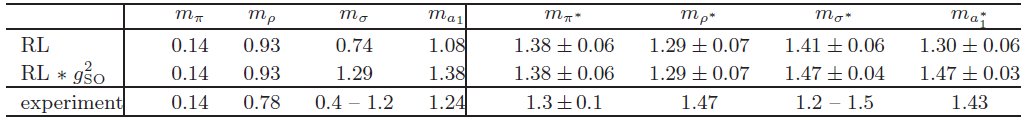 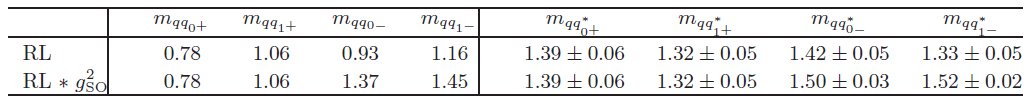 FIRST results for other 
qq quantum numbers
Critical for excited 
states of N and Δ
Craig Roberts, Physics Division: Dressed quarks & the Roper Resonance
18
NStar 2011: 18 May 2011;  27pgs
Spectrum of Baryons
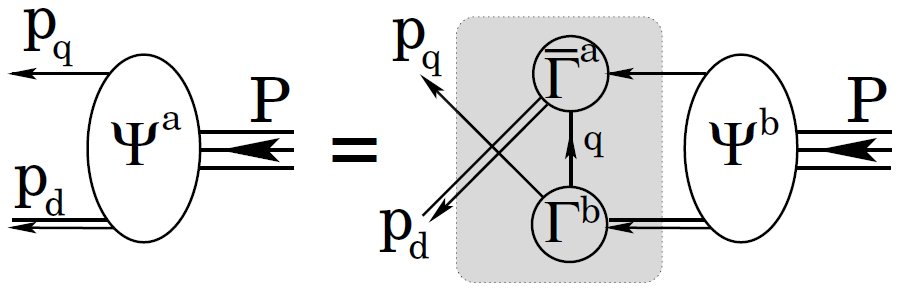 Variant of:
A. Buck, R. Alkofer & H. Reinhardt, 
Phys. Lett. B286 (1992)  29.
Static “approximation”
Implements analogue of contact interaction in Faddeev-equation
In combination with contact-interaction diquark-correlations, generates Faddeev equation kernels which themselves are momentum-independent
The merit of this truncation is the dramatic simplifications which it produces
Used widely in hadron physics phenomenology; e.g., Bentz, Cloët, Thomas et al.
Craig Roberts, Physics Division: Dressed quarks & the Roper Resonance
19
NStar 2011: 18 May 2011;  27pgs
Spectrum of Baryons
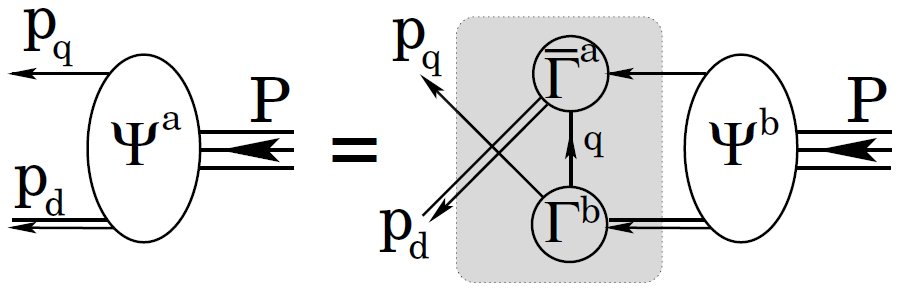 Faddeev equation for Δ-resonance




One-dimensional eigenvalue problem, to which only axial-vector diquark contributes
Nucleon has scalar & axial-vector diquarks.  It is a three-dimensional eigenvalue problem
Craig Roberts, Physics Division: Dressed quarks & the Roper Resonance
20
NStar 2011: 18 May 2011;  27pgs
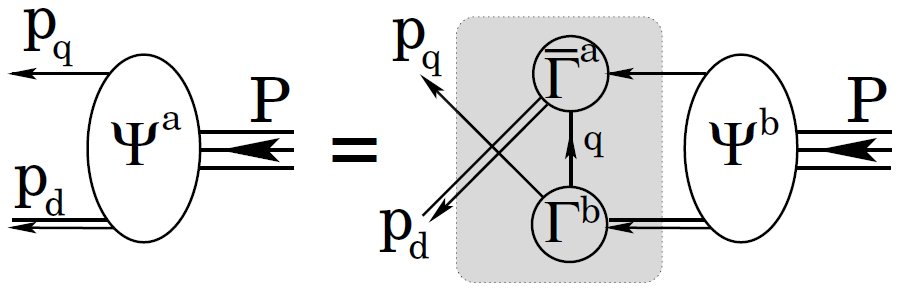 Spectrum of Baryons“pion cloud”
Pseudoscalar-meson loop-corrections to our truncated DSE kernels 
may have a material impact on mN and mΔ separately but the contribution to each is approximately the same
so that the mass-difference is largely unaffected by such corrections: (mΔ- mN)π-loops= 40MeV
EBAC: “undressed Δ” has mΔ = 1.39GeV;
(mΔ- mN)qqq-core= 250MeV
	achieved with gN=1.18 & gΔ=1.56
	All three spectrum parameters now fixed (gSO=0.24)
Craig Roberts, Physics Division: Dressed quarks & the Roper Resonance
21
NStar 2011: 18 May 2011;  27pgs
Provided numerous insights into baryon structure; e.g., 
mN ≈ 3 M & mΔ ≈ M+m1+
Baryons & diquarks
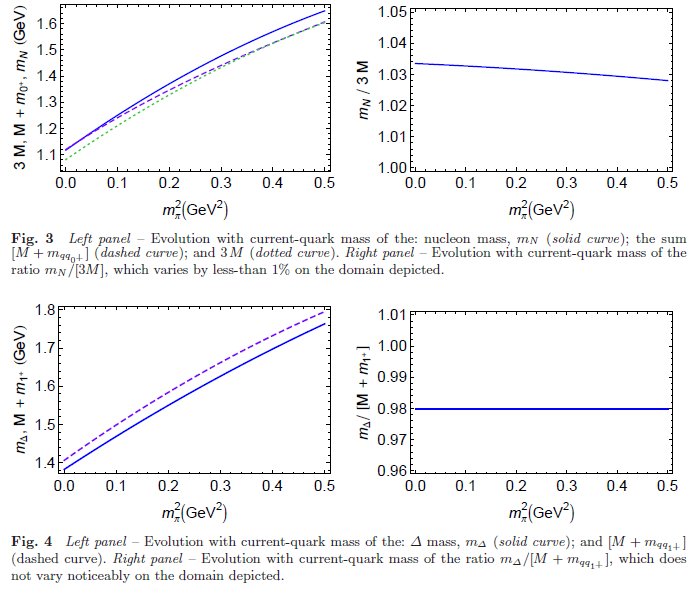 Craig Roberts, Physics Division: Dressed quarks & the Roper Resonance
22
NStar 2011: 18 May 2011;  27pgs
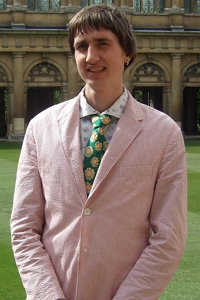 Masses of ground and excited-state hadronsHannes L.L. Roberts, Lei Chang, Ian C. Cloët 
and Craig D. Roberts, arXiv:1101.4244 [nucl-th] 
Few Body Systems  (2011) pp. 1-25
Baryon Spectrum
diquark content
Fascinating suggestion: 
nucleon’s first excited state = almost entirely axial-vector diquark, 
despite the dominance of scalar diquark in ground state
Craig Roberts, Physics Division: Dressed quarks & the Roper Resonance
23
NStar 2011: 18 May 2011;  27pgs
Masses of ground and excited-state hadronsHannes L.L. Roberts, Lei Chang, Ian C. Cloët and Craig D. RobertsarXiv:1101.4244 [nucl-th] , to appear in Few Body Systems
Baryon Spectrum
Our predictions for baryon dressed-quark-core masses match the bare-masses determined by Jülich with a rms-relative-error of 10%.  
Notably, however, we find a quark-core to the Roper resonance, whereas within the Jülich coupled-channels model this structure in the P11 partial wave is unconnected with a bare three-quark state.
Craig Roberts, Physics Division: Dressed quarks & the Roper Resonance
24
NStar 2011: 18 May 2011;  27pgs
Masses of ground and excited-state hadronsHannes L.L. Roberts, Lei Chang, Ian C. Cloët and Craig D. RobertsarXiv:1101.4244 [nucl-th] , to appear in Few Body Systems
Baryon Spectrum
In connection with EBAC's analysis, our predictions for the bare-masses agree within a rms-relative-error of 14%.  
Notably, EBAC does find a dressed-quark-core for the Roper resonance, at a mass which agrees with our prediction.
Craig Roberts, Physics Division: Dressed quarks & the Roper Resonance
25
NStar 2011: 18 May 2011;  27pgs
N. Suzuki et al., Phys.Rev.Lett. 104 (2010) 042302
EBAC & the Roper resonance
EBAC examined the dynamical origins of the two poles associated with the Roper resonance are examined. 
Both of them, together with the next higher resonance in the P11 partial wave were found to have the same originating bare state
Coupling to the meson-baryon continuum induces multiple observed resonances from the same bare state. 
All PDG identified resonances consist of a core state and meson-baryon components.
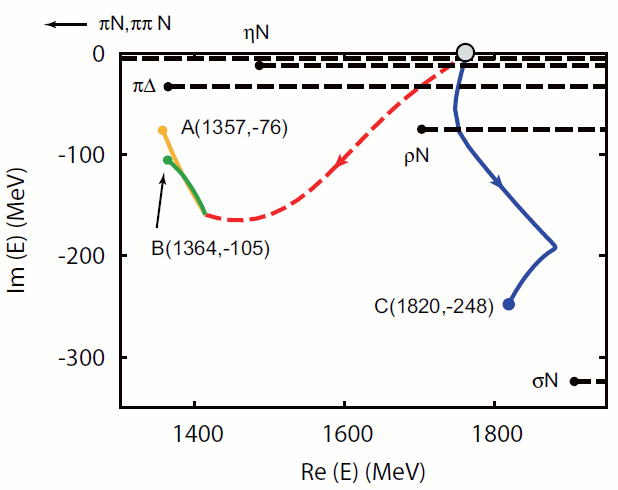 Craig Roberts, Physics Division: Dressed quarks & the Roper Resonance
26
NStar 2011: 18 May 2011;  27pgs
Hadron Spectrum
Symmetry-preserving unification 
    of the computation of meson & baryon masses
 rms-rel.err./deg-of-freedom = 13%
 PDG values (almost) uniformly overestimated in both cases 
    - room for the pseudoscalar meson cloud?!
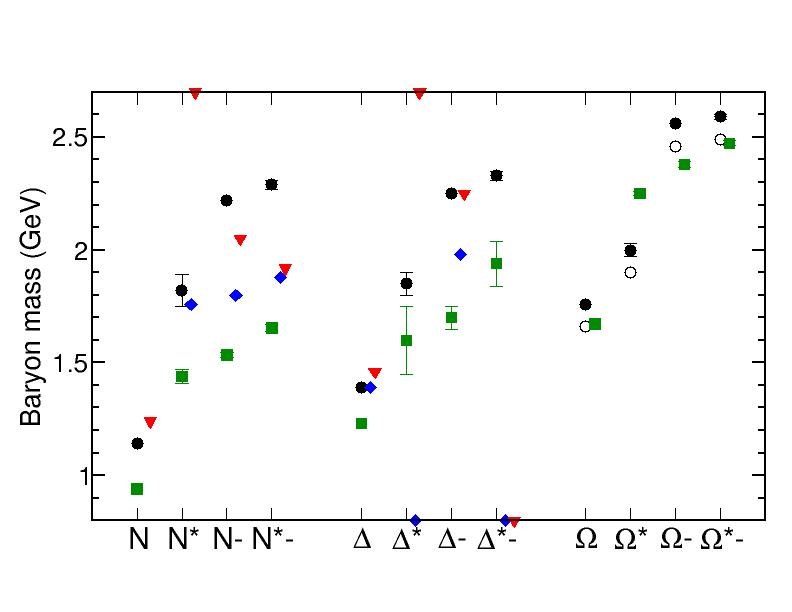 Legend:
       Particle Data Group
       H.L.L. Roberts et al.
       EBAC
       Jülich
Craig Roberts, Physics Division: Dressed quarks & the Roper Resonance
27
NStar 2011: 18 May 2011;  27pgs